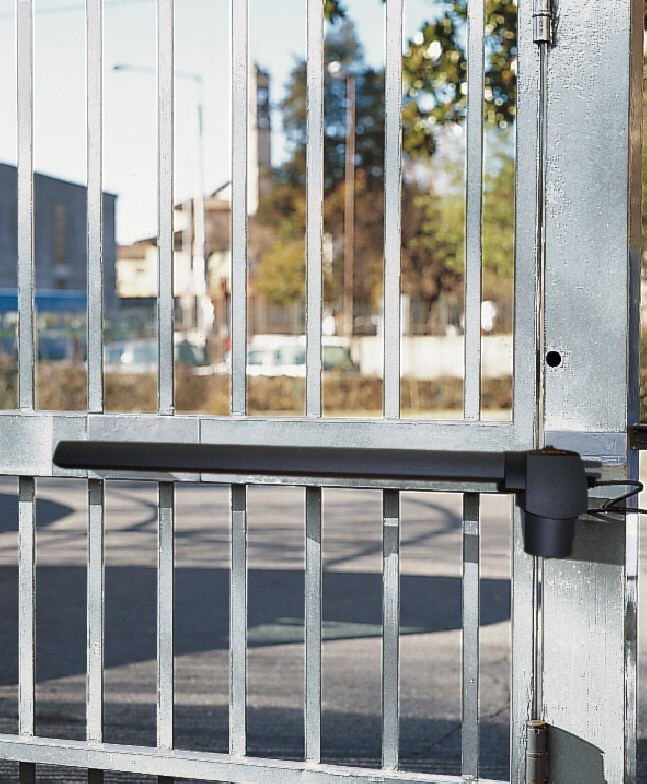 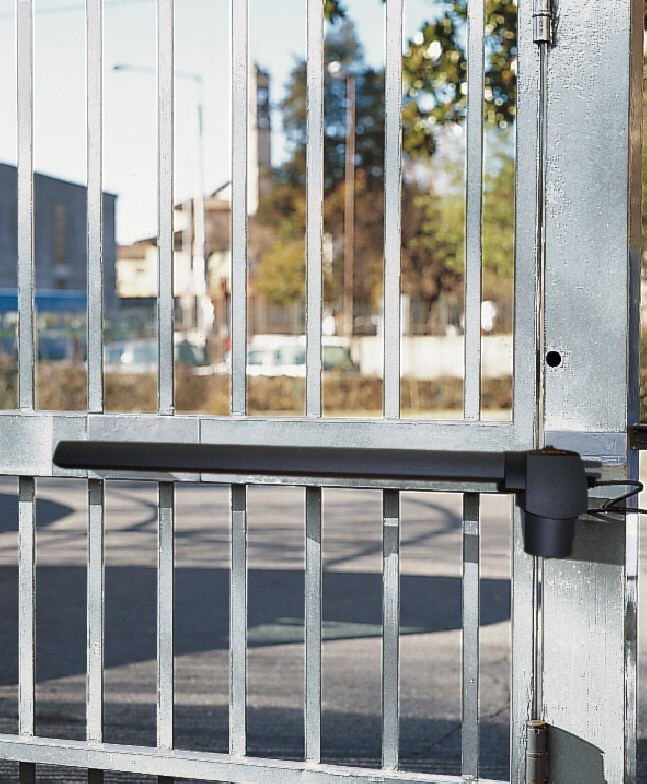 G-BAT 300 KIT
Показатель
Характеристика
Тип применения
универсальные
Масса створок
600 кг
Длина одной створки
3  м
Усилие
3 500 Н
Интенсивность
≥30 цикл/ч
Ветровая нагрузка
средняя
Напряжение питания
220 В
G-BAT KIT
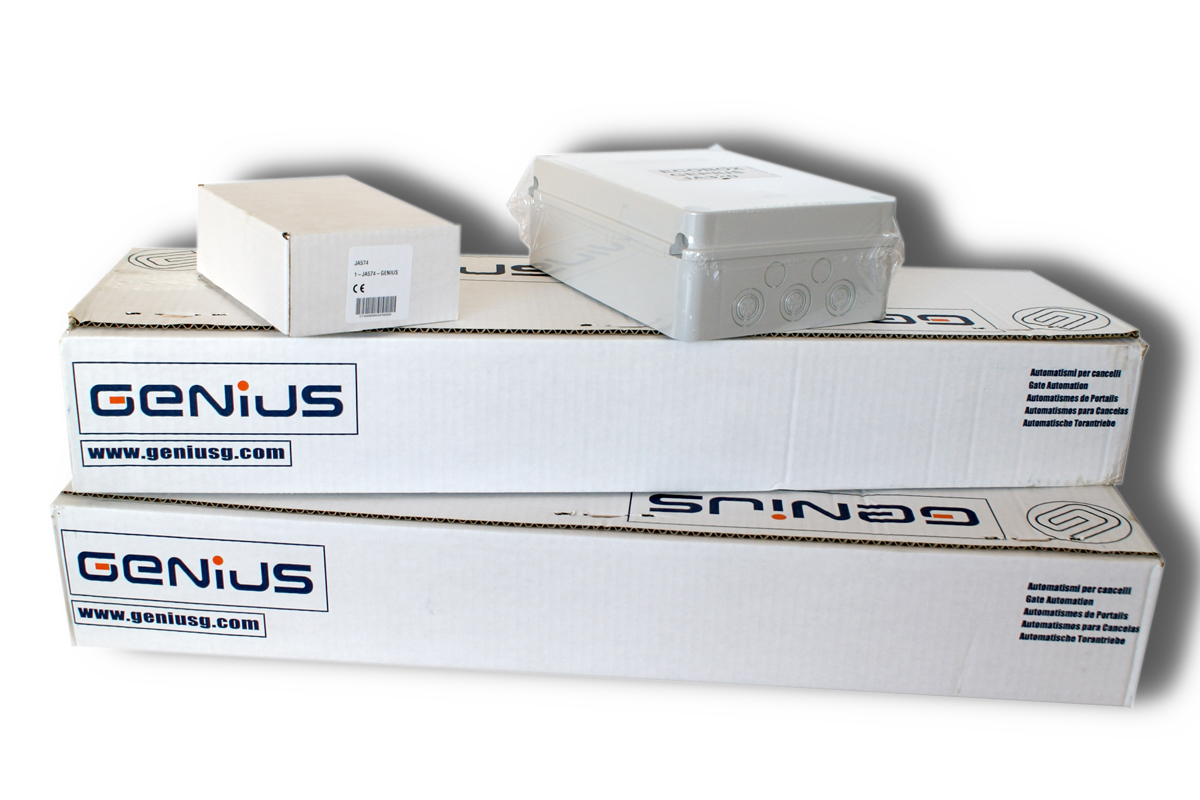 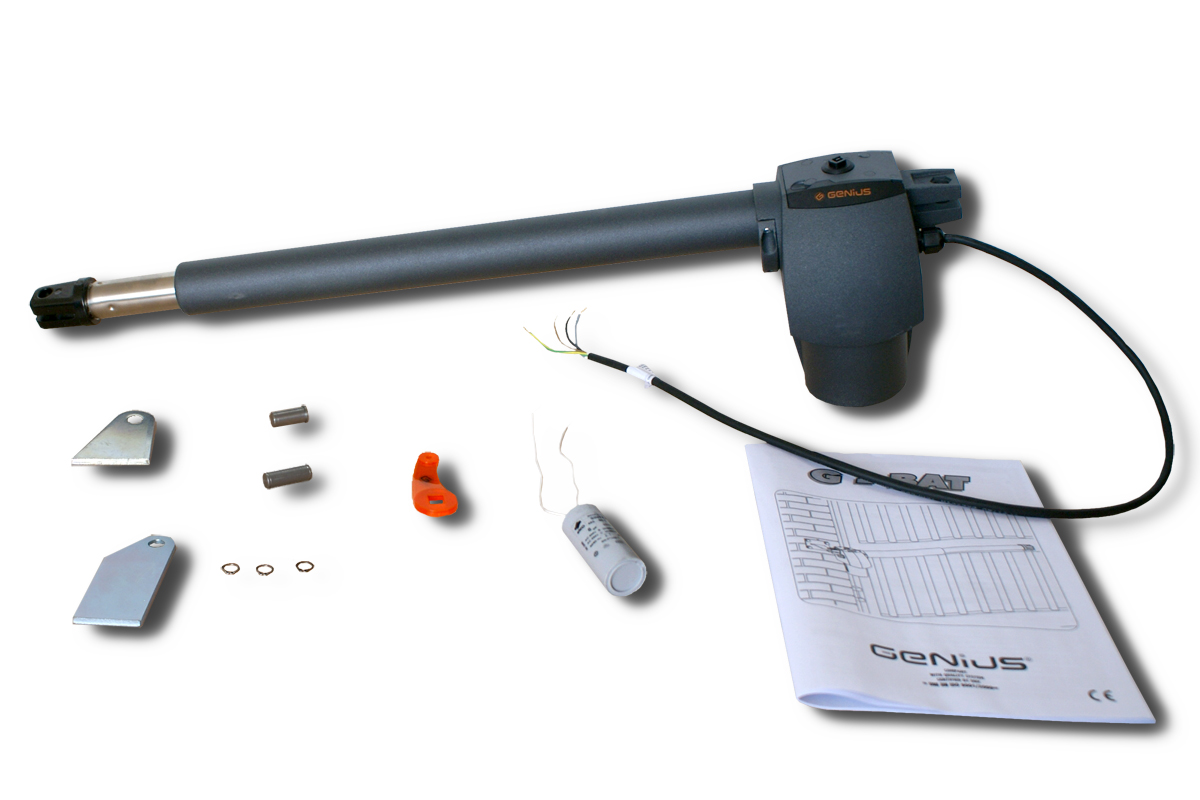 Привод G-BAT. Комплектация
Устройство и принцип действия действия G-BAT
Корпус привода
Задний кронштейн
Устройство разблокировки
Стопорная шайба
Передний кронштейн
Червячная передача
Шток
Кожух штока
Моторредуктор
Втулка
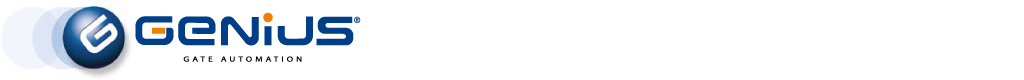 Конструкторские решения. Долговечность
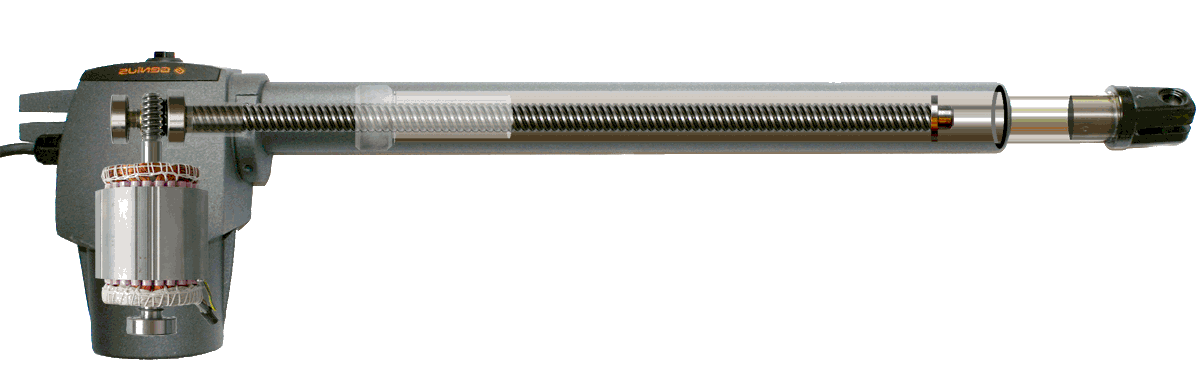 Пара «винт\гайка»

 пара трения: сталь/полимер
- не требует смазки
- ударная вязкость
 морозоустойчивость
- минимальное трение
 износоустойчивость
Червячный редуктор

 пара трения: сталь/бронза
 нереверсивность
 бесшумность
- плавность хода
- износоустойчивость
 минимальное трение
Конструкторские решения.  Защита от внешней среды
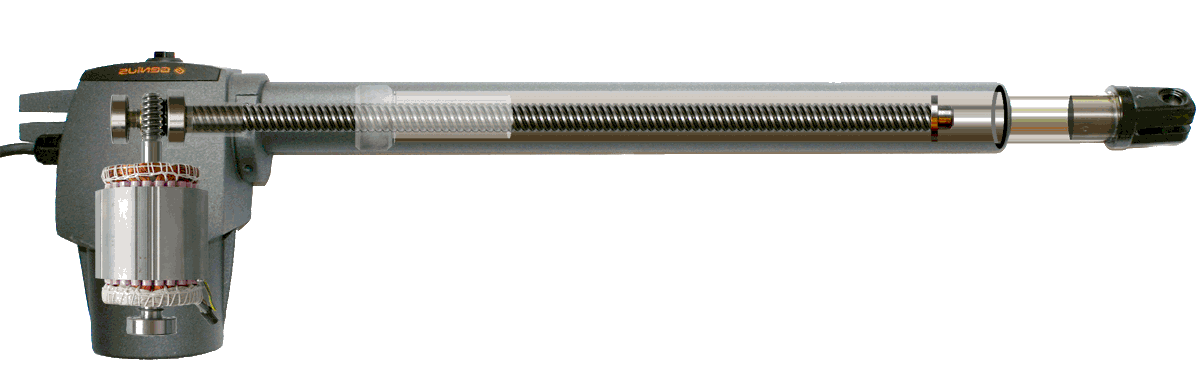 Гермоввод

Защита  ввода силового кабеля
Прокладка

Защита двигателя
Материал: резина
Защитная шайба

Защита двигателя
Материал: полимер
Ледосъемная манжета

Препятствует проникновению:
 пыли
 дождя
 снега
 льда
Материал: резина
Монтажные условия
B
D
E
X
A
Z
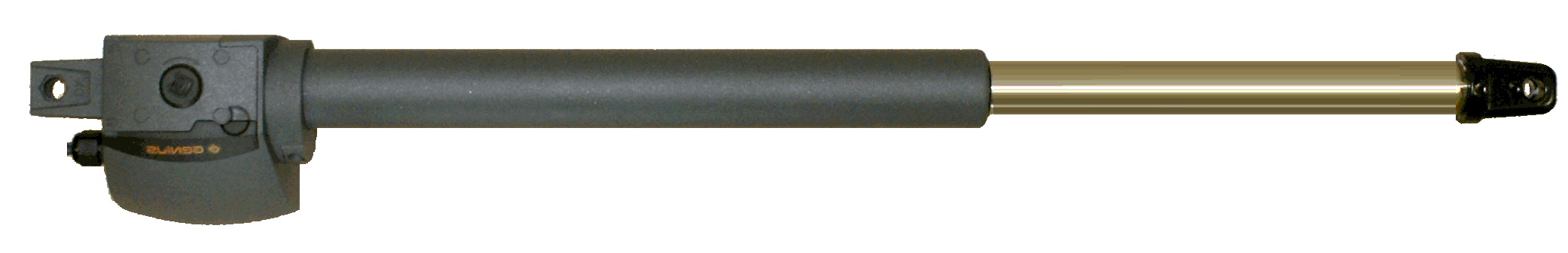 L
Обозначения:
С – ход штока
α – угол открывания створки
E – длина переднего кронштейна
Z – длина заднего кронштейна
Условия:
Теоретически:
Если α=90°, то A + B = С
Если α>90°, то A + B < C
Практически:
A + B ≤ С  - 10*
X + E ≤ A  - 20
E ≥ 45мм
A ≈ B (± 40 мм)
Зависимости:
A↓ , B↓ -> F створки↓, α↑

*запас в 10 мм необходим для обеспечения безотказной работы привода.
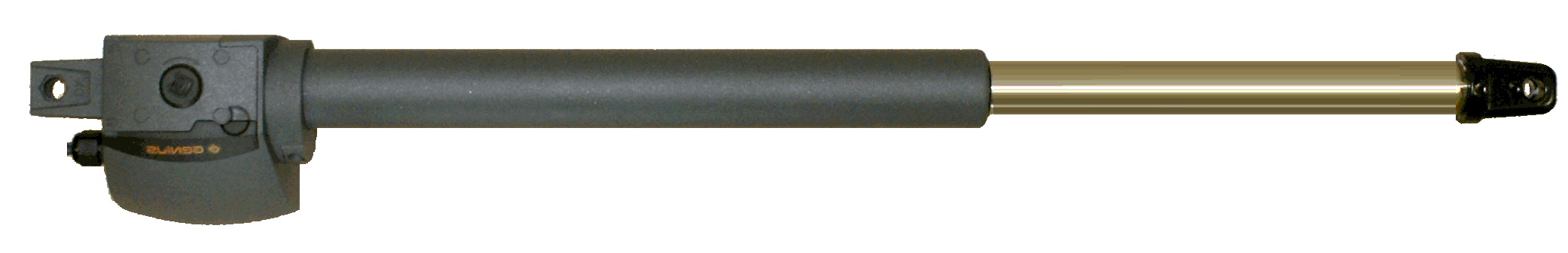 α
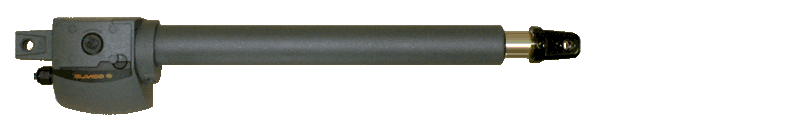 С
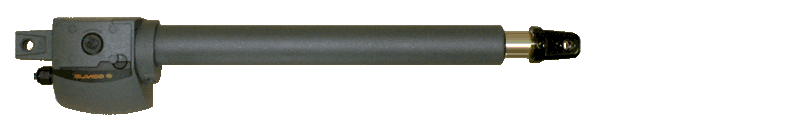 α
A
B
C
D
Z
L
E
90 0
145
145
300
100
45
895
45
100 0
125
125
300
80
45
895
45
Блок управления BRAIN 574 в гермобоксе
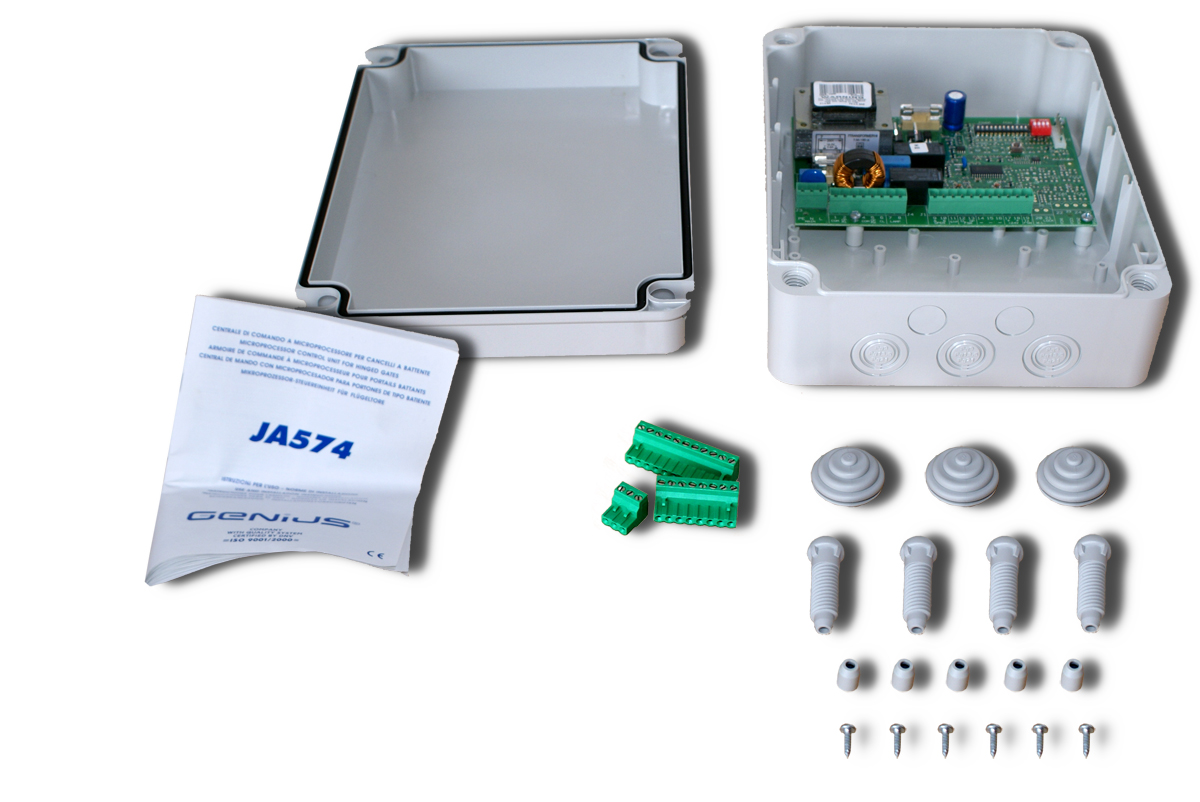 Возможности BRAIN 574
Элементы программирования BRAIN 574
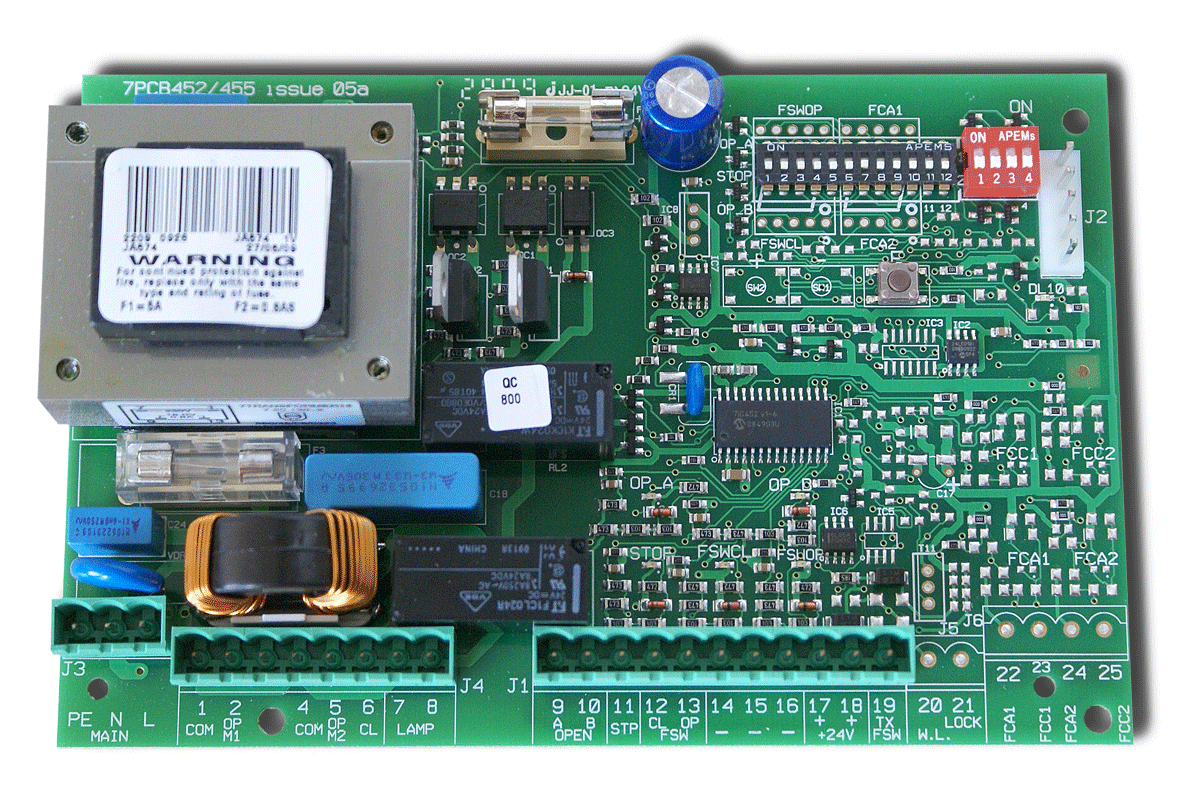 Светодиоды

индикация упрощает программирование
Кнопка «F»

легко программировать единственной кнопкой
DS 1

 усилие створки 1
 усилие створки 2
 алгоритм работы
 пауза автозакрывания
 задержка в фазе закрывания
DS 2

 задержка  в фазе открывания
 реверс в фазе закрывания
 тест фотоэлементов
Программирование операционного времени
программирование обучением
 2 варианта программирования
Где и когда остановить каждую створку ворот BRAIN 574 узнает во время программирования. Он запоминает время движения каждой створки во время обучения.
Осуществляют программирование при помощи кнопок «F» и «Open A»
Кнопки «F» и «Open A»
Программирование усилия
8 градаций регулировки усилия
 раздельное программирование усилия для каждого привода
* в соответствии с нормами UNI усилие на конце створки не должно превышать 15 кг
F
F, н
F, н
F, н
Семисторы
DS 1 [SW 11, 12]

микропереключатель
регулируют развиваемое приводами усилие
- изменяют скважность импульсов управления напряжения питания двигателей приводов
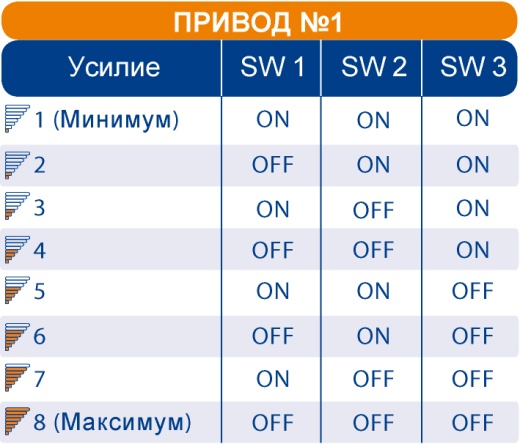 *Скважность – отношение периода следования (повторения) импульсов одной последовательности к их длительности
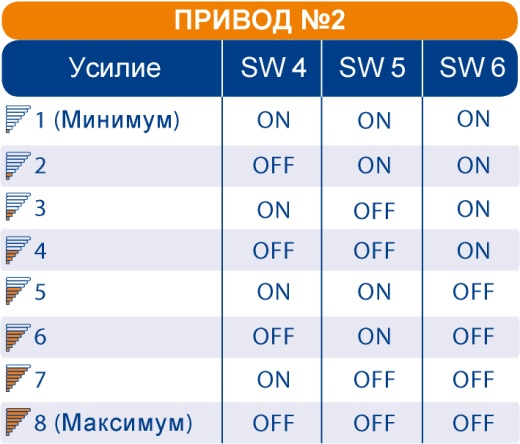 Функция «ЗАМЕДЛЕНИЕ СТВОРОК В КОНЕЧНЫХ ТОЧКАХ». Гашение инерции
- 2 варианта
Воротные упоры на открывание
вкл./выкл.
Замедление створок при подходе  к конечным точкам позволяет снизить инерцию створок и предотвратить удар  створок об упор.
Удары створок об упоры или между собой при работе внахлест  приводит к повышенному износу ворот и приводов
ЗАМЕДЛЕНИЕ
Семисторы
Кнопки «F» и «Open A»

Во время полного программирования кнопками «F» и «Open A» устанавливают время начала замедления
регулируют развиваемую приводами  скорость
- изменяют  и частоту импульсов управления питания двигателей приводов
Воротный упор на закрывание
Работа с притвором. Функция «ЗАДЕРЖКА ПРИВОДА №2 в В ФАЗЕ ОТКРЫВАНИЯ»
- 2 градации
ЗАДЕРЖКА
Задержка включения второго привода относительно первого в фазе открывания необходима, если створки  с притвором и работают внахлест
Задержка, с.
SW 12
0
ON
2
OFF
DS 2 [SW 1] 

микропереключатель
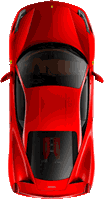 Работа с притвором. Функция «ЗАДЕРЖКА ПРИВОДА №1 В ФАЗЕ ЗАКРЫВАНИЯ»
- 4 градации
ЗАДЕРЖКА
Задержка включения первого привода относительно второго в фазе закрывания необходима, если створки  с притвором и работают внахлест
Задержка, с.
SW 11
SW 12
20
ON
ON
10
OFF
ON
5
ON
OFF
DS 1 [SW 11, 12]

микропереключатель
0
OFF
OFF
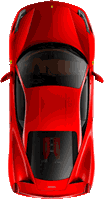 Функция «КАЛИТКА»
Калитка позволяет пропустить пешехода или велосипедиста и не пропустить автомобиль.
Brain 574 имеет 2 входа управления. Вход «Open A» открывает две створки. Вход «Open B» открывает одну створку, реализуя функцию «Калитка».
КАЛИТКА
Open B

Вход управления
нажатие
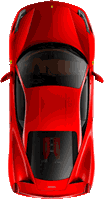 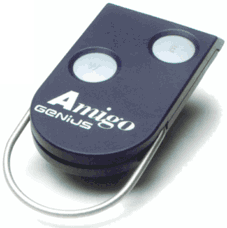 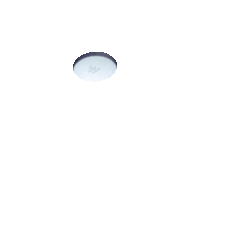 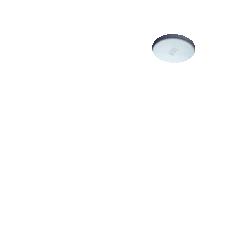 нажатие
Функция «ПАРКОВКА»
фаза
ОТКРЫВАНИЕ
В фазе «ОТКРЫВАНИЕ» блок управления не учитывает  сигналы с кнопок  управления

 предотвращает случайное закрывание ворот
 позволяет создавать минипарковки при сопряжении с простейшими СКД

Функция реализована в алгоритмах «A» и «B»
Open A

Вход управления
нажатие
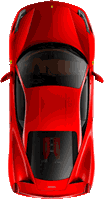 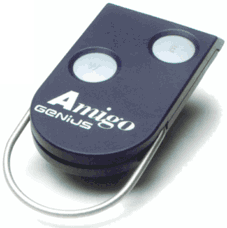 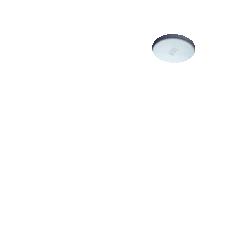 Функция «ПРЕДВАРИТЕЛЬНОЕ ВКЛЮЧЕНИЕ СИГНАЛЬНОЙ ЛАМПЫ»
- 2 варианта
вкл./выкл.
5
4
3
2
1
Миганием в течении 5 секунд предупреждает пользователя об открывании створок ворот. Это существенно  повышает безопасность пользования автоматическими воротами
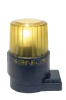 GUARD

сигнальная лампа
Кнопки «F», «STOP»

Нажатием кнопок «F» и «Стоп» предварительное включение  сигнальной лампы можно включить или отключить
нажатие
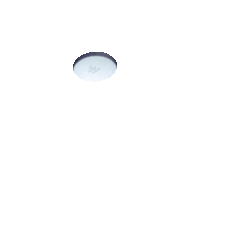 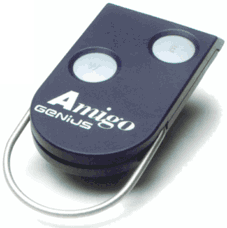 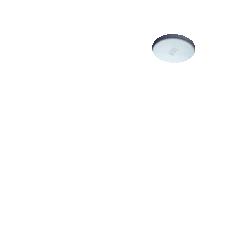 Функция «АВТОЗАКРЫВАНИЕ»
- 6 градаций
фотоэлементы
«Открывание / Закрывание»
Автозакрывание  сводит управление воротами к минимуму, повышает уровень комфорта пользования воротами

 – достаточно лишь один раз нажать кнопку для открывания ворот, а закрывание произойдет автоматически через заданный промежуток времени

При срабатывании фотоэлементов «ЗАКРЫВАНИЕ» или «ОТКРЫВАНИЕ/ЗАКРЫВАНИЕ» происходит перезапуск отсчета паузы.

Автозакрывание реализовано в автоматическом режиме в алгоритмах «A» и «S»
10
9
8
ПЕРЕЗАПУСК
ОТСЧЕТА
7
6
5
4
3
2
1
Алгоритм
Задержка, с.
0
10
20
30
60
120
фотоэлементы
«Закрывание»
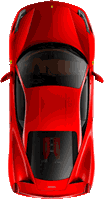 A, S
фотоэлементы «ОТКРЫВАНИЕ». Логика работы
Алгоритм
Рабочая фаза
Реакция на препятствие
A-S-E-EP
открывание
Моментальное закрывание
B-C
открывание
остановка
контролируют зону между створкой и внутренней частью стены
 работают  во время открывания ворот
Фото-
   элементы
фотоэлементы
«Открывание»
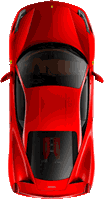 фотоэлементы «ЗАКРЫВАНИЕ». Логика работы
Алгоритм
Рабочая фаза
Реакция на препятствие
A-S-E-EP
закрывание
Реверс или реверс по выходу препятствия (DS2-sw2)
B-C
закрывание
остановка
- контролируют зону перед створками
- работают  во время закрывания ворот

* В автоматическом режиме также работают  при открытых воротах во время отсчета паузы автозакрывания
Фото-
   элементы
фотоэлементы
«Закрывание»
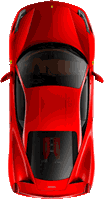 фотоэлементы «ОТКРЫВАНИЕ/ЗАКРЫВАНИЕ». Логика работы
фотоэлементы
«Открывание / Закрывание»
контролируют зону за створками
 работают  во время открывания и закрывания ворот

Применяют дополнительно к  фотоэлементам  «ЗАКРЫВАНИЕ» и/или «ОТКРЫВАНИЕ»

 * В автоматическом режиме также работают  при открытых воротах во время отсчета паузы автозакрывания.
Фото-
   элементы
Алгоритм
Рабочая фаза
Реакция на препятствие
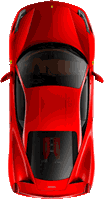 A-S-E-EP
открывание
Моментальное закрывание
закрывание
Реверс или реверс по выходу препятствия (DS2-sw2)
B-C
закрывание
остановка
открывание
Функция «ТЕСТ ФОТОЭЛЕМЕНТОВ»
- 2 варианта
вкл./выкл.
фотоэлементы
«Открывание / Закрывание»
ТЕСТ
Перед началом движения створок  фотоэлементы проходят тест на исправность. 
Процессор на несколько мгновений отключает питание передатчиков фотоэлементов и отслеживает изменение состояния приемников. В случае обнаружения неисправности работа приводов прекращается
Состояние
SW 3
Включен
ON
Выключен
OFF
DS 2 [SW 3] 

микропереключатель
фотоэлементы
«Закрывание»
фотоэлементы
«Открывание»
Режимы работы
3 режима работы включают 7 возможных алгоритмов работы приводов в зависимости от рабочей фазы, состояния фотоэлементов и нажатий кнопок управления
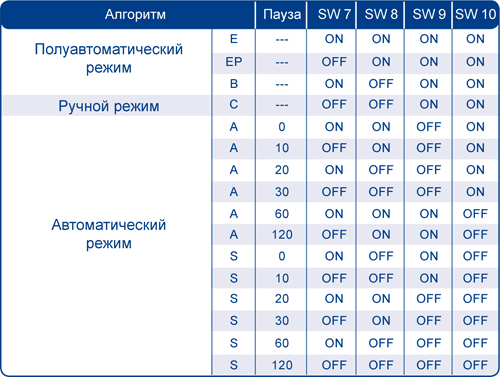 DS 1 [SW 7, 8, 9, 10]

микропереключатель
АВТОМАТИЧЕСКИЙ

нажал и забыл
ПОЛУАВТОМАТИЧЕСКИЙ

нажал и открыл
РУЧНОЙ

держу одну - открываю
держу другую - закрываю
Режимы работы: АВТОМАТИЧЕСКИЙ
нажал и забыл
Режимы работы: ПОЛУАВТОМАТИЧЕСКИЙ
нажал и открыл
Режимы работы: РУЧНОЙ
держу одну - открываю
держу другую - закрываю
БЛАГОДАРИМ
БЛАГОДАРИМ
ЗА
ЗА
ВНИМАНИЕ
ВНИМАНИЕ